7th Grade Math Starters
Week 30
Starter - MONDAY
WEEK 30
MATH
WRITING
Marcella lost 1/12 of her body weight in one year. If she originally weighed 124 pounds, how much does she weigh now after lsoing weight?
“There is no elevator to success, you have to take the stairs.”
#HardWork

Explain how this quote relates to your success’ or failures in school this year. Give an example to justify your response.
OBJECTIVE:
  Students will be introduced to our Unit 7 Geometry Unit through a video be exposed to the various components of this unit they can expect to learn and how these components can relate to everyday life.
AGENDA:
Starter
Proc./Objective
Video: Unit 7 Intro
Perimeter
AGENDA:
Starter
Proc./Objective
Vocab
Area and Scales
Starter - TUESDAY
WEEK 30
MATH
WRITING
Find  the dimensions of each side of the real-life triangle if  3 cm on paper equals 2 ft in real-life.
“Life is 10% what happens to us and 90% how we react to it.” 
#ItsAlwaysAChoice

Explain how this quote can be applied to PBiS Skills.
18 cm
3 cm
12.6 cm
OBJECTIVE:
I will be introduced to Geometry vocabulary through a graphic organizer, cloze notes and interactive video then use this information to learn how to find the area of regular and irregular figures, scaling these figures up and down through a small group drawing activity
WEDNESDAY
AGENDA:
Starter
Proc./Objective
Area and Scales
WEEK 30
WRITING
MATH
“Courage is what it takes to stand up and speak. Courage is also what it takes to sit down and listen.”
#StopAndListen
 How can applying this quote to your life make you a better student and improve your behavior in class?
Find  the perimeter of the real-life triangle if  3 cm on paper equals 2 ft in real-life
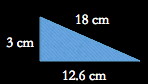 OBJECTIVE:  
I will be introduced to Geometry vocabulary through a graphic organizer, cloze notes and interactive video then use this information to learn how to find the area of regular and irregular figures, scaling these figures up and down through a small group drawing activity
Starter - THURSDAY
WEEK 30
MATH
WRITING
Find  the perimeter of the real-life triangle if  3 cm on paper equals 2 ft in real-life
“It won’t be easy but it will be worth it.” 
#IsItWorthIt? 

Think of one area in school that you need to improve in (academics, writing, behavior, math, etc). How can you apply this to your life to help you succeed in that which you struggle?
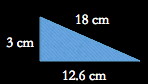 OBJECTIVE:
AGENDA:
Starter
Proc./Objective
Computers: Scale Drawings and Area
Starter - FRIDAY
WEEK 30
MATH
WRITING
Create an irregular polygon/Composite figure which is made up of two regular polygons. Assign lengths to each side. Determine the total area of the figure.
“Do something today that your future self will thank you for.”
#ThinkBig
What can you do today in school/class that will improve your future and help you succeed in the long run?
OBJECTIVE:
AGENDA:
Starter
Proc./Objective
Assessment
Computers